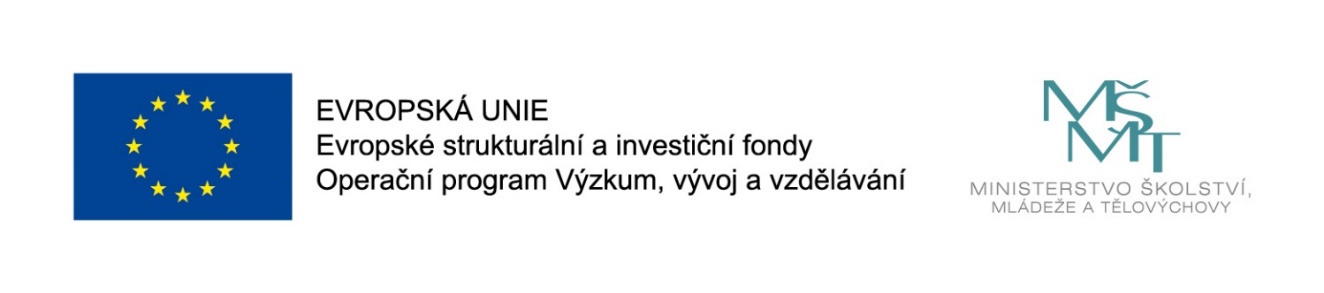 Názevprezentace
Prezentace předmětu:
INFORMAČNÍ MANAGEMENT

Vyučující:
Ing. Radim Dolák, Ph.D.
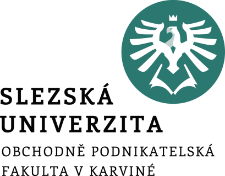 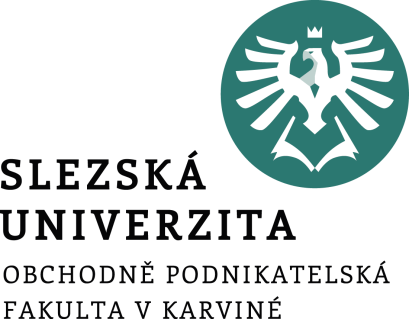 INFORMAČNÍ MANAGEMENT
8. SPRÁVA INFORMACÍ
Ing. Radim Dolák, Ph.D.
Úvod
Správa informací je velmi významná, protože informací nestačí jen získat, ale je potřeba je i dále zpracovávat, kategorizovat, aktualizovat a často i archivovat.
[Speaker Notes: csvukrs]
Cíle přednášky
Znát možnosti správy informací
[Speaker Notes: csvukrs]
Správa informací
V dnešní době je informací potřebných pro chod podniku mnoho a stále narůstají. 
Lidské schopnosti na zpracování všech informací jsou omezené jak z důvodu kapacity, tak také časové náročnosti. 
Je nezbytné tedy využívat nejnovější technologie a systémy. 
Informační management má za úkol standardizovat postupy a procesy při nakládání s těmito informacemi.
[Speaker Notes: csvukrs]
Správa informací
Systém pro správu informací má řešit následující problémy:
získání a zpracování,
dostupnost,
kategorizace, indexace,
přístupová práva,
oběh dokumentů,
aktualizace,
archivace.
[Speaker Notes: csvukrs]
Systémy pro správu obsahu
CMS (Content Management System) je v českém překladu systém pro správu obsahu. 
Tvorba dokumentů (článků) probíhá standardně zpravidla prostřednictvím webového rozhraní za využití jednoduchého online WYSIWYG editoru nebo jednoduchého systému formátování textu. Není tedy nezbytně nutná znalost HTML pro vytváření obsahu.
Je to software zajišťující správu dokumentů, nejčastěji webového obsahu. V dnešní době se jako CMS zpravidla chápou webové aplikace. Pro CMS se někdy používají i synonyma redakční či publikační systém.
[Speaker Notes: csvukrs]
Systémy pro správu obsahu
Pomocí kvalitního redakčního systému je tedy možné jednoduše a efektivně spravovat a měnit obsah webových stránek. 
Mimo základní publikování textů na webu je možné díky současným redakčním systémům vytvářet fotogalerie, spravovat diskuse nebo provozovat internetový obchod. 
Některé systémy mají integrovány tyto výše uvedené funkci již po základní instalaci, do jiných redakčních systémů lze tyto funkce doinstalovat pomocí dostupných rozšíření (pluginy nebo extension).
[Speaker Notes: csvukrs]
Systémy pro správu obsahu
Z hlediska architektury se rozlišují následující komponenty:
jádro CMS,
databáze,
veřejná část – Frontend,
administrátorská část – Backend
[Speaker Notes: csvukrs]
Systémy pro správu obsahu
Základní administrátorské funkce jsou:
tvorba, modifikace a publikace dokumentů (článků), 
tvorba a modifikace obsahových sekcí (kategorií),
tvorba a modifikace navigačních prvků (tvorba menu),
řízení přístupu k dokumentům (správa uživatelů a skupin, přístupová práva),
správa diskusí či komentářů,
správa souborů, obrázků či galerií,
správa šablon pro vzhled,
správa jazykových nastavení,
kalendářní funkce,
statistika přístupů.
[Speaker Notes: csvukrs]
Systémy pro správu obsahu
Základní uživatelské funkce jsou:
prohlížení obsahu (kategorie, články),
přidávání komentářů,
registrace uživatele,
odebírání novinek.
[Speaker Notes: csvukrs]
Systémy pro správu obsahu
CMS se dělí na čtyři základní typy podle zaměření:
WCM (Webový CMS) - umožňuje spravovat a organizovat obsah webu,
TCM (Transakční CMS) - využívá se v oblasti e-komerce,
ICM (Integrovaný CMS) - slouží ke zpracování obsahu v oblasti podnikání,
PCM (Publikační CMS) - usnadňuje organizovat vývoj obsahu publikací.    

Další dělení CMS je možné i následovně:
Podle dostupnosti – placené, volně šířené
Podle platformy – Apache + PHP + My SQL, MS IIS + ASP/.NET + MS SQL
[Speaker Notes: csvukrs]
Systémy pro správu obsahu
Mezi nejznámější a nejpoužívanější CMS systémy se řadí:
Joomla
Drupal
WordPress
Mezi další oblíbené, přesto ne tak rozšířené CMS systémy patří:
Blogger,
Magento, 
vBulletin,
TYPO3, 
DataLife Engine,
PrestaShop,
Bitrix.
[Speaker Notes: csvukrs]
Systémy pro správu obsahu - Joomla
Joomla je volně šiřitelný software určený pro tvorbu a správu webových stránek, založený na GNU/GPL licenci.
Joomla je napsána v jazyce PHP a využívá databázi MySQL. 
Joomla podporuje caching, indexaci stránek, RSS, tisknutelné verze stránek, zobrazování novinek, blogy, diskusní fóra, hlasování, kalendář, vyhledávání v rámci webserveru, lokalizace a vícejazyčné verze. 
Joomla patří mezi nejpopulárnější open source redakční systémy na světě.
[Speaker Notes: csvukrs]
Systémy pro správu obsahu - Joomla
Oficiální web projektu www.joomla.org/ uvádí následující příklady využití systému v praxi:
Firemní webové stránky nebo portály
Firemní intranety a extranety
On-line časopisy, noviny a publikace
E-commerce a online rezervace
Aplikace vlády
Webové stránky pro malé firmy
Neziskové a organizační webové stránky
Portály založené na komunitě
Webové stránky školy a kostela
Osobní nebo rodinné domovské stránky
[Speaker Notes: csvukrs]
Systémy pro správu obsahu - Drupal
Drupal je zdarma dostupný systém pro správu obsahu, který umožňuje tvorbu internetových časopisů, blogů, internetových obchodů a jiných komplexních systémů. 
Je naprogramován v jazyce PHP. Oficiálně podporovanými databázemi v Drupalu jsou relační databáze MySQL a PostgreSQL a od verze 7 i SQLite. 
Drupal je postaven modulárním způsobem a udává jako svou filozofii přehlednost kódu a otevřenost API. Snadná rozšiřitelnost pomocí modulů a mnoho možností, které poskytuje, z Drupalu dělá jeden z nejlepších redakčních systémů. 
Navíc je zdarma i se zdrojovými kódy. Díky modulům je možné vytvořit například e-shop, fórum nebo korporátní web.
[Speaker Notes: csvukrs]
Systém pro správu dokumentů
Správa dokumentů nebo také Systém pro správu dokumentů (Document management system (DMS) nebo Electronic Document management (EDM)), je počítačový systém určený ke správě elektronických dokumentů a/nebo zdigitalizovaných papírových dokumentů, tj. např. dokumentů převedených do digitální podoby skenováním.
Typický systém pro správu dokumentů řeší následující problémy:
začleňování dokumentů,
vyhledávání dokumentů,
správa verzí dokumentů,
přístupová práva,
archivace, 
workflow "tok dokumentů".
[Speaker Notes: csvukrs]
Systém pro správu dokumentů
Příklady konkrétních aplikací pro správu dokumentů:
IS ALeX
Alfresco
Docker
Rivera
Xerox DocuShare
[Speaker Notes: csvukrs]
DĚKUJI ZA POZORNOST